unser neues Team-Mitglied
Fachfrau / Fachmann Gesundheit (60 – 80 %)
Was wir Dir anbieten wollen:
Werde Teil unseres dynamischen Sunnegarte-Teams
Eine abwechslungsreiche und herausfordernde Tätigkeit 
Die Weiterentwicklung Deiner fachlichen und persönlichen Kompetenzen
Interessante Anstellungsbedingungen mit Entwicklungschancen
 Deine Hauptaufgaben bei uns
Dich als Persönlichkeit einbringen
Unseren Kunden professionelle Betreuung und Pflege anbieten
Dein Wissen und Können im Team und unseren Lernenden weitergeben
Was wir uns von Dir wünschen:
Fähigkeitszeugnis als Fachfrau / Fachmann Gesundheit
Unterstützung im Pflegeprozess
Und, was denkst Du? 
Komm bei uns vorbei und mache Dir vor Ort ein Bild über Dein neues Team, unseren Umgang untereinander und die gesamte Sunnegarte-Familie. Damit wir auch Dich besser kennenlernen können, kannst Du uns Deine elekt­ronische Bewerbung an hr@zentrum-sunnegarte,ch senden. Falls Du lieber zuerst einige Fragen am Telefon klären möchtest, kontaktiere Marianne Bach unter Tel. 055 253 01 11. 
Wir freuen uns auf Dich!
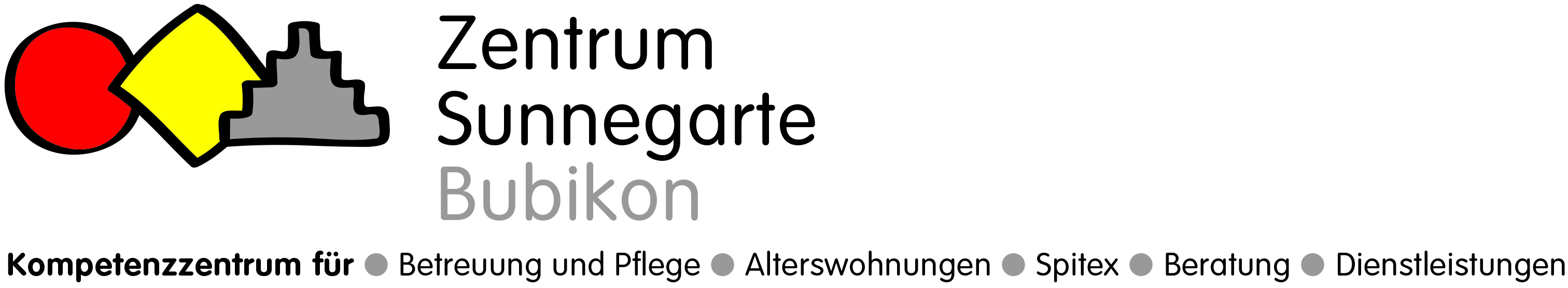 Die Zentrum Sunnegarte AG ist ein modernes Kompetenzzentrum rund um das Alter und vereint die Spitex, Alterswohnungen mit Service, eine Be­ratungsstelle für Alter und Gesundheit sowie ein Wohn- und Pflegeheim in einem Unternehmen. Rund 170 Mitarbeitende arbeiten zusammen für unsere Kunden und freuen sich auf Dich als